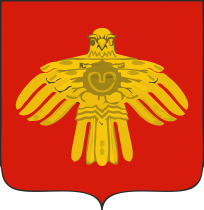 Бюджет для граждан на 
2019 год и плановый период 2020-2021 годов
(Решение Совета сельского поселения «Иоссер»
 на 2019 год и плановый период 2020-2021 годов от 26.12.2018 № 4-21/1)
Бюджет для гражан
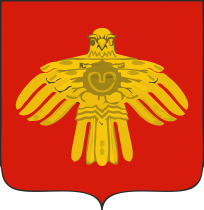 Уважаемые граждане сельского поселения «Иоссер»!
«Бюджет для граждан» познакомит Вас с положениями  основного финансового документа сельского поселения «Иоссер» –  решение Совета сельского поселения «Иоссер» о бюджете поселения на 2019 и плановый период 2020-2021 годов.
Представленная информация предназначена для широкого круга пользователей и будет интересна и полезна как студентам, педагогам, работникам культуры, молодым семьям, так и пенсионерам и другим категориям населения, так как бюджет сельского поселения  затрагивает интересы каждого жителя поселения.
Граждане — и как налогоплательщики, и как потребители общественных благ — должны быть уверены в том, что передаваемые ими в распоряжение государства средства используются прозрачно и эффективно, приносят конкретные результаты как для общества в целом, так и для каждой семьи, для каждого человека.
Бюджет сельского поселения «Иоссер» входит в состав консолидированного бюджета муниципального района «Княжпогостский».
Мы постарались в доступной и понятной для граждан форме показать основные параметры бюджета сельского поселения.
Бюджет для граждан
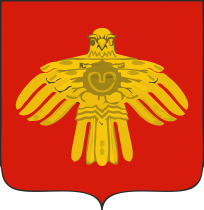 Что такое бюджет? Какие бывают бюджеты?
Со старонормандского bougette — это сумка, кошелёк.
Бюджет - это план доходов и расходов на определенный период
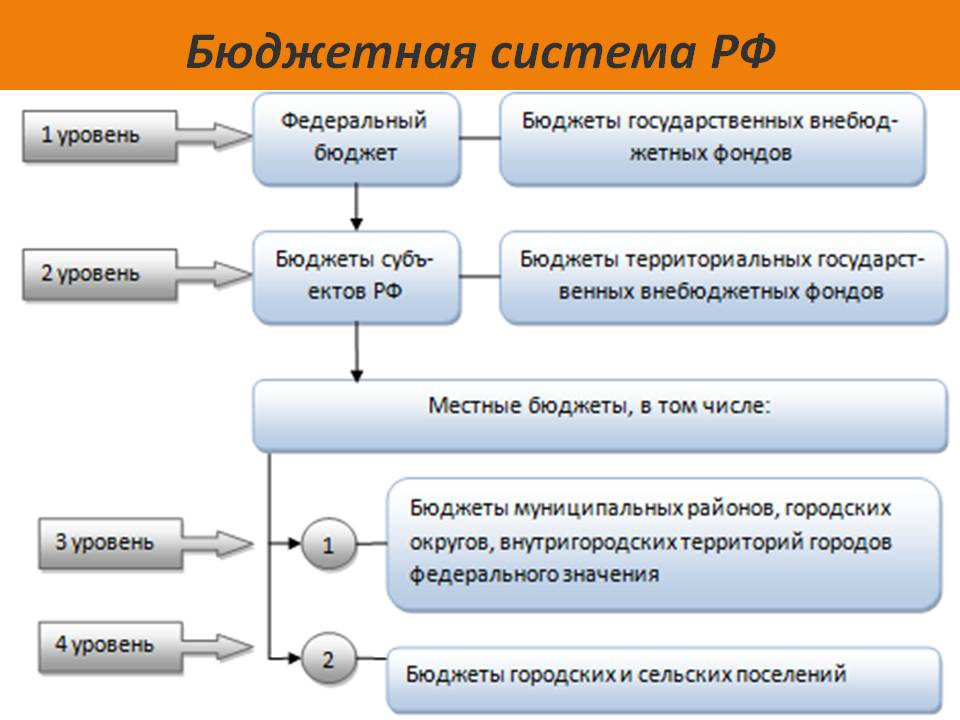 Бюджет для граждан
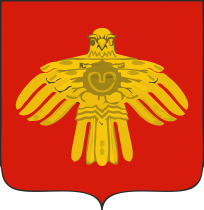 Консолидированный бюджет
муниципального района «Княжпогостский» 
состоит из:

Бюджет муниципального района «Княжпогостский»
Бюджет городского поселения «Емва»
Бюджет городского поселения «Синдор»
Бюджет сельского поселения «Тракт»
Бюджет сельского поселения «Серегово»
Бюджет сельского поселения «Шошка»
Бюджет сельского поселения «Туръя»
Бюджет сельского поселения «Мещура»
Бюджет сельского поселения «Чиньяворык»
Бюджет сельского поселения «Иоссер»
Бюджет для граждан
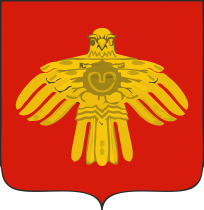 Составление решения о бюджете основывается на :

Бюджетном послании президента Российской Федерации

Основных направлениях бюджетной и налоговой политики

Стратегии социально-экономического развития поселения

Прогнозе социально-экономического развития поселения

Муниципальных программ
Бюджет для граждан
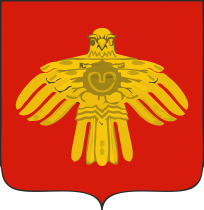 Численность населения Княжпогостского района
Бюджет для граждан
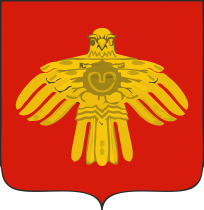 Бюджет для граждан
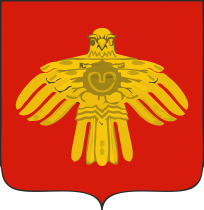 Бюджетный процесс - ежегодное формирование
и исполнение бюджета
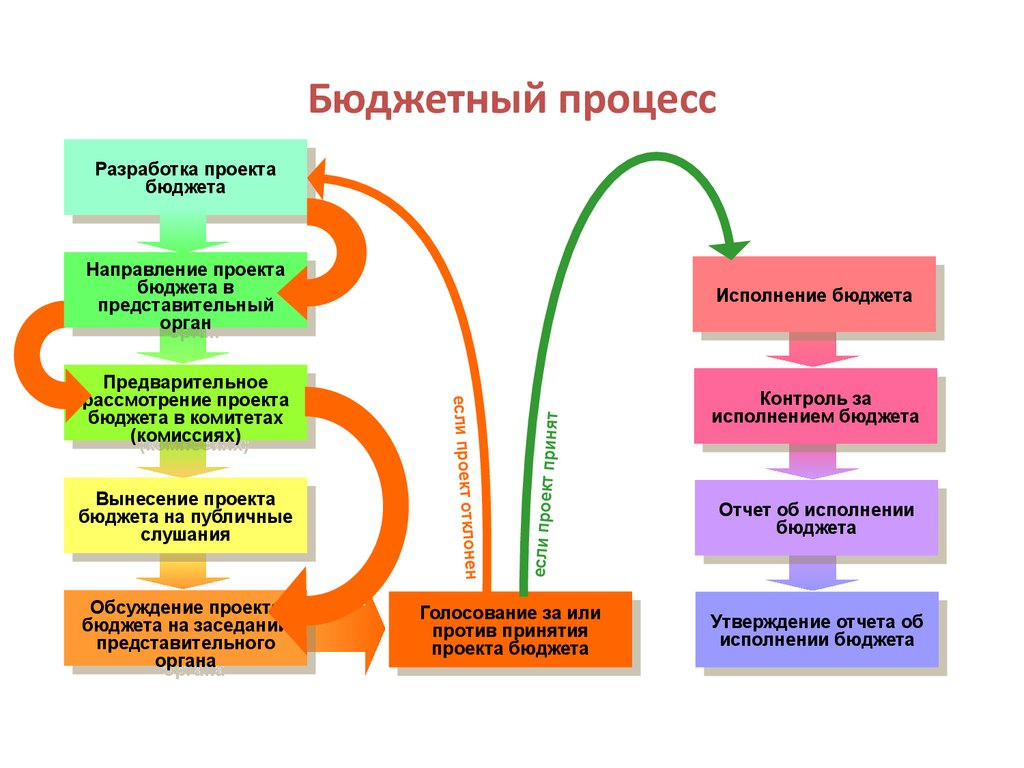 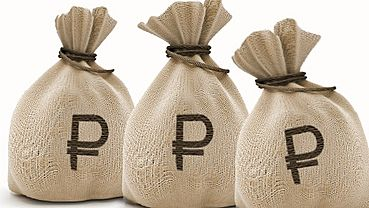 БЮДЖЕТ ДЛЯ ГРАЖДАН
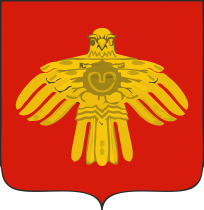 Основные характеристики бюджета сельского поселения «Иоссер» (тыс.рублей)
Бюджет для граждан
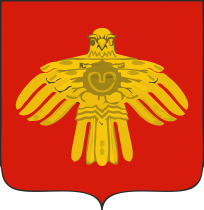 Бюджет для граждан
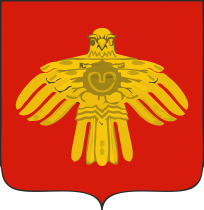 БЮДЖЕТ ДЛЯ ГРАЖДАН
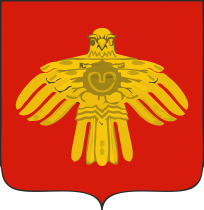 Мы, граждане, все являемся налогоплательщиками.
Структура зачисления налогов уплачиваемых гражданами в разрезе бюджетов
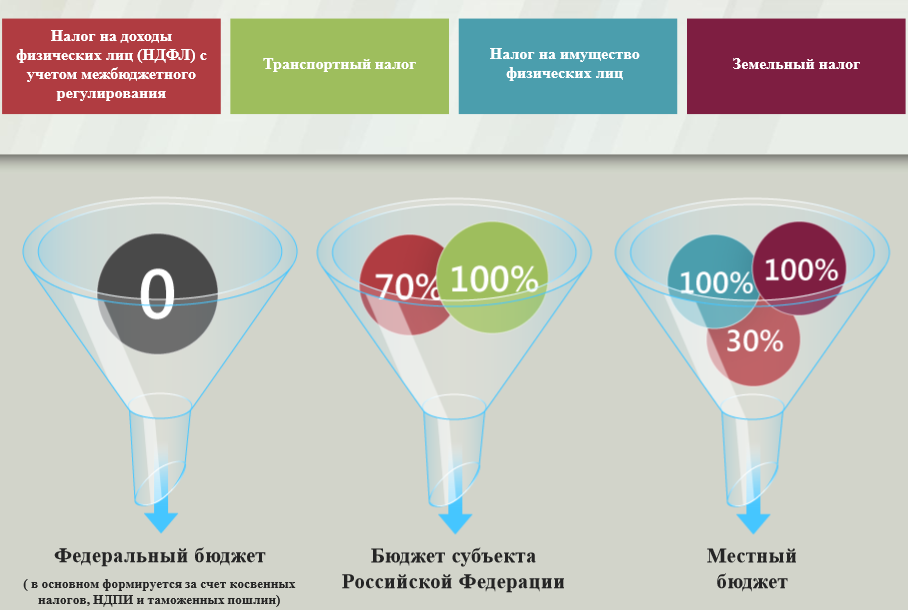 БЮДЖЕТ ДЛЯ ГРАЖДАН
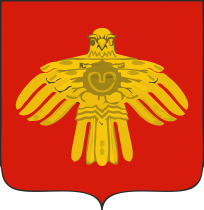 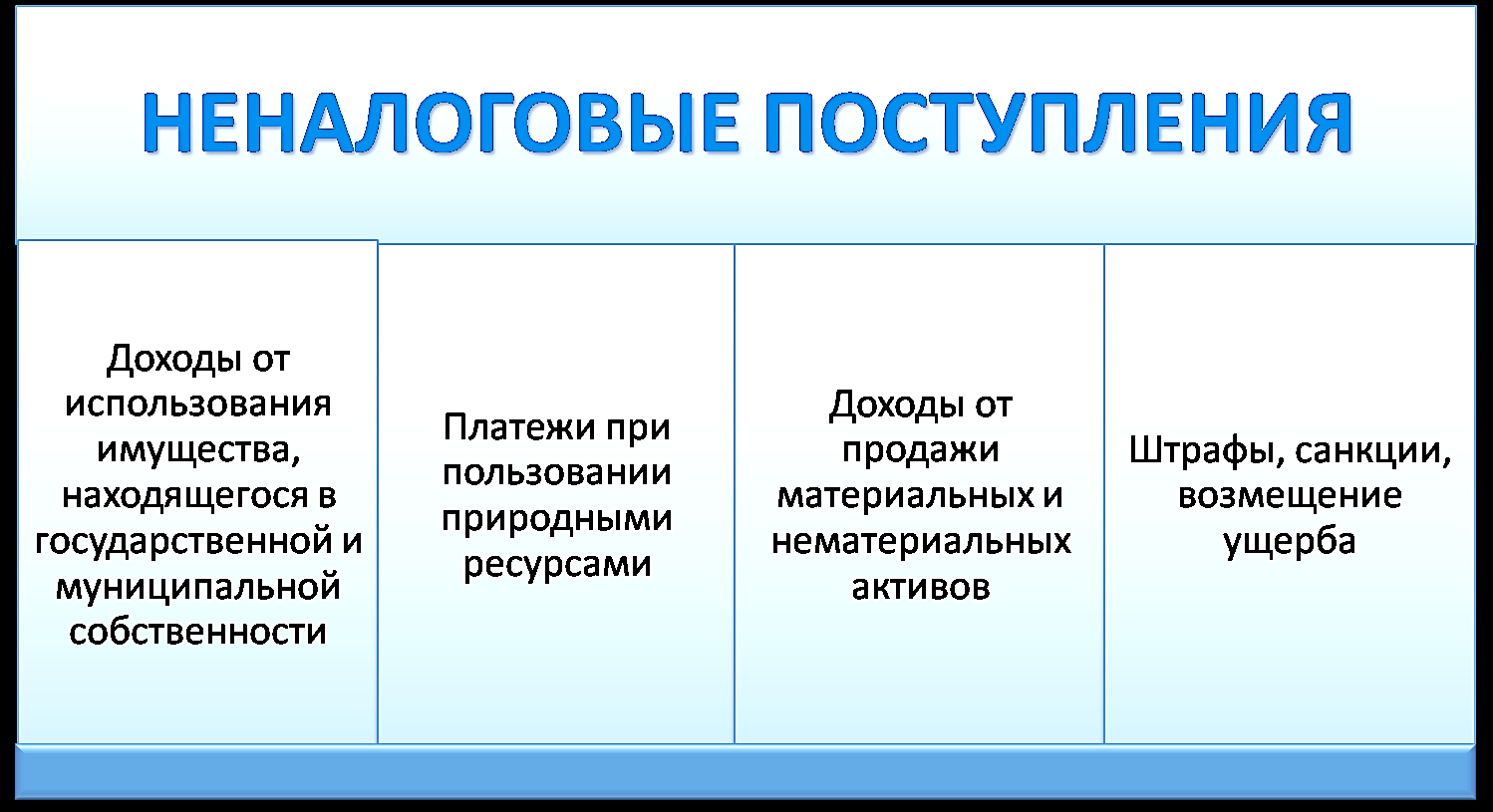 БЮДЖЕТ ДЛЯ ГРАЖДАН
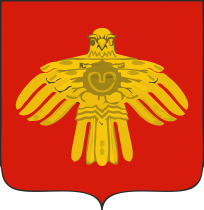 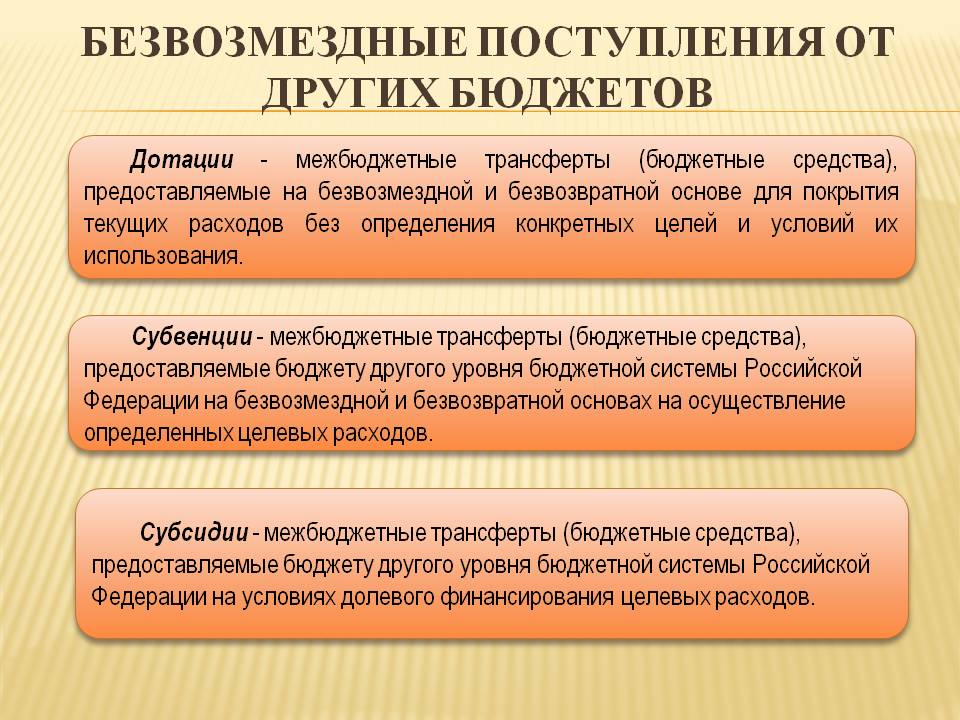 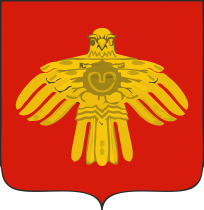 БЮДЖЕТ ДЛЯ ГРАЖДАН
БЮДЖЕТ ДЛЯ ГРАЖДАН
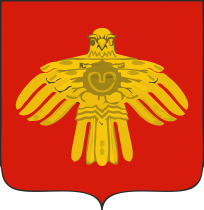 БЮДЖЕТ ДЛЯ ГРАЖДАН
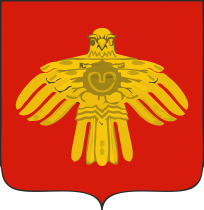 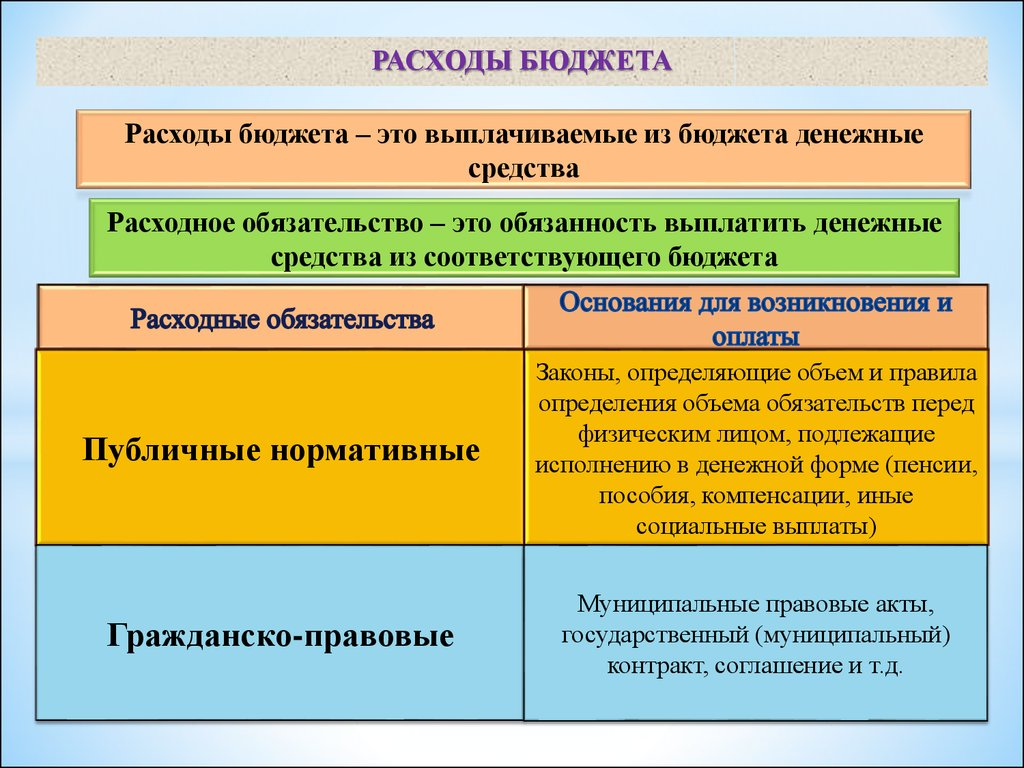 БЮДЖЕТ ДЛЯ ГРАЖДАНБюджет сельского поселения «Иоссер» сформирован на основании непрограммных расходов и муниципальных программ
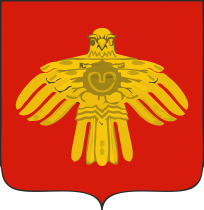 БЮДЖЕТ ДЛЯ ГРАЖДАН
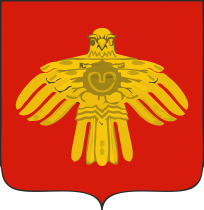 Муниципальная программа «Развитие жилищно-коммунального хозяйства и благоустройства сельского поселения «Иоссер» на 2019 год планируется:

На содержание уличного освещения - 250,000 тыс.рублей
На благоустройство территории - 100,000 тыс.рублей
На содержание улично-дорожной сети – 225,000 тыс.рублей
На содержание бани - 200,000 тыс.рублей
Отчисление региональному оператору на капитальный ремонт - 70,000 тыс.рублей
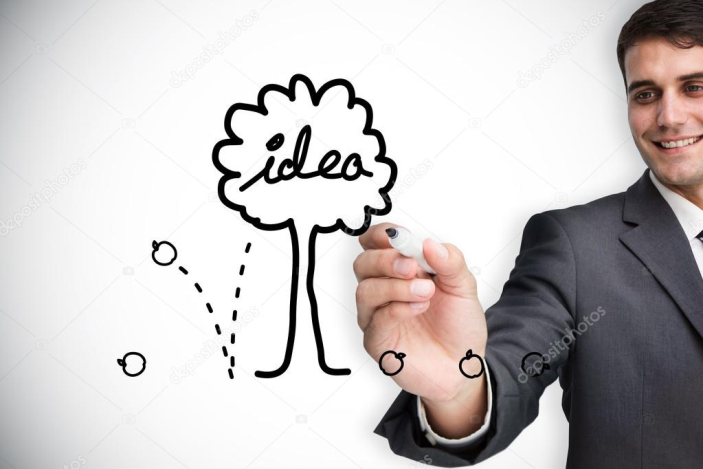 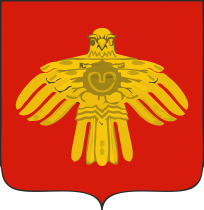 БЮДЖЕТ ДЛЯ ГРАЖДАН
По непрограммным мероприятиям на 2019 год планируется:
Расходы на содержание главы сельского поселения и администрации сельского поселения «Иоссер» - 2 133,657 тыс.рублей
Расходы на осуществление полномочий по формированию, исполнению и контролю за исполнением бюджета поселений – 0,364 тыс.рублей
Расходы по переданным полномочиям (ЗАГС, ВУС и другие государственные полномочия) – 70,905 тыс.рублей
Резервный фонд- 1,000 тыс.рублей
Пенсии, пособия и другие выплаты – 77,154 тыс.рублей
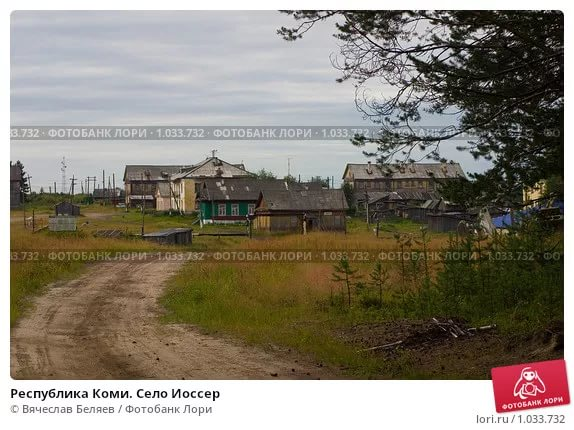 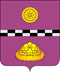 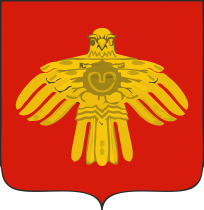 БЮДЖЕТ ДЛЯ ГРАЖДАН
Спасибо за внимание!




Исполнитель: Финансовое управление администрации МР «Княжпогостский»
Адрес: г. Емва ул. Дзержинского 81
Тел. 82139-21153